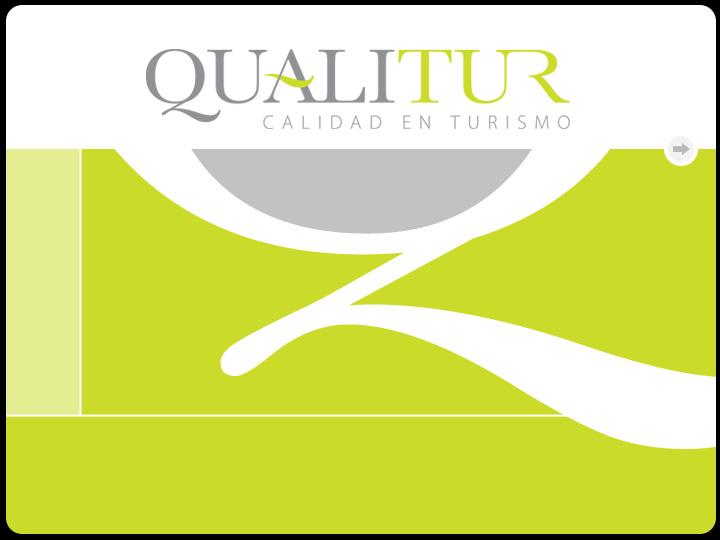 CERTIFICACIÓN DE COMPETENCIAS LABORALES
QUALITUR
ANTECEDENTES 
QUIENES SOMOS 
RELEVANCIA 
OBJETIVOS
ANTECEDENTES
QUALITUR, es una Corporación de propiedad de las Cámaras de Turismo del Ecuador  y de los Gremios organizados
Nació de la ejecución de un Préstamo otorgado por el BID 
Se desarrollo en 42 meses 
Desarrollo 40 perfiles de Puestos de Trabajo (los resultados, capacidad, conocimiento, destrezas, habilidades, actitudes)
Promulgó en el Registro Oficial 40 Normas Técnicas de Competencia Laboral por el INEN 
Se acredito y fue la única autorizada por el Estado Ecuatoriano a través del Servicio de Acreditación del Ecuador SAE para evaluar competencias de personas
PARTICIPES
Los Participes son
FENACAPTUR 
CAPTUR Guayas 
CAPTUR Pichincha 
OPTUR
POR GUAYAS
QUIENES SOMOS
QUALITUR, es una Corporación de Derecho Privado, sin fines de lucro 
Que cuenta con un Sistema de Gestión en base a la norma ISO/IEC 17024
Cumple los criterios y regulaciones de acreditación del Servicio de Acreditación Ecuatoriano SAE; y,  
Otros reglamentos y requisitos legales aplicables 
Que garantizan su competencia técnica, confiabilidad y transparencia.
RELEVANCIA
Somos 
la Primera entidad de Certificación de Personas en el Ecuador 
la Segunda existente en Sudamérica (la otra está en Brasil)
una de las Ocho en el mundo 
que tiene la capacidad de realizar esta tarea y cuyos resultados y Certificados expedidos tienen reconocimiento nacional e internacional por Acreditación ante  Estado
ESTRUCTURA ORGANICA
GOBIERNO Y ADMINISTRACION
ASAMBLEA Todos los Socios
DIRECTORIO Todos los Socios 
PRESIDENTE Ing. Holbach Muñeton 2015 - 2017
DIRECTOR EJECUTIVO Iván López Villalba
GESTION Y OPERACIÓN TECNICA 
COMITÉ DE ESQUEMA Todos los Sectores
COMITÉ DE QUEJAS Y APELACIONES  3 Vocales 
Director Ejecutivo Iván López Villalba 
Coordinadora Técnica Sara Tarré Intriago 
Coordinadora de Operaciones Alicia Landeta 
Coordinadora Administrativa Meri Mayorga
OBJETIVOS
Contribuir a la mejora de la CALIDAD de los servicios del Sector
Elevar los niveles de CALIDAD de los trabajadores que actúan en el sector turístico.
Fijar normas / estándares para las personas que trabajan en Turismo
Incorporar una visión estratégica sobre la importancia del recurso humano en las empresas
Generar relación eficaz de cooperación entre trabajadores, empresarios, autoridades y sector académico
OBJETIVOS
Aporte del Sector Privado a la CALIDAD EN TURISMO 
Se puede Certificar organización, infraestructura, playas, procesos, pero lo que nos interesa son las personas   
El Turismo es una actividad de Personas sirviendo a personas
Nos permite trabajar en una experiencia satisfactoria al Turista a partir de la mejora de la Calidad en la Prestación de Servicios
Permite mejorar la ecuación Calidad – Precio
Nos debe llevar  a elevar las tarifas
BENEFICIARIOS
TRABAJADORES
EMPRESARIOS
AUTORIDADES
BENEFICIARIOS / TRABAJADORES
Adquiere reconocimiento social y profesional de su competencia a nivel nacional e internacional
Eleva su autoestima y reconocimiento 
Facilita y mejora oportunidades de inserción y selección laboral 
Se adapta a nuevos perfiles ocupacionales y al trabajo en equipo
Promueve la creatividad  y mejora la capacidad de aprendizaje.
Fomenta la actualización continua de conocimientos y habilidades que le permiten logran un desempeño eficiente y un desarrollo integral
CERTIFICACION EN GALAPAGOS
CERTIFICACION EN PICHINCHA
BENEFICIARIOS / EMPRESARIOS
Facilita la selección de personal
Aumenta la productividad del negocio por disminución de curva de aprendizaje 
Aumenta la motivación y mejora la actitud de los trabajadores
Reduce costos de capacitación y entrenamiento
Disminuye la rotación del personal
Induce a la mejora de la calidad de los servicios ofrecidos a los clientes
Establece los niveles de capacitación y necesidades de aprendizaje de sus empleados
Reconocimiento a Empresarios
AUTORIDADES
Determina las Brechas de Conocimiento
Establece una Línea Base de  Nivel de Calidad / Capacitación de los Trabajadores
Permite planificar y presupuestar mejor su inversión en capacitación 
Dirige las capacitaciones a cerrar la Brecha de Conocimiento 
Requiere menos tiempo (el necesario) de los trabajadores
Requiere menos tiempo de permiso de los Empleadores 
La Capacitación se dirige a lo que se requiere 
Genera circulo virtuoso Capacitación, certificación, elevar Nivel de Calidad 
Puede generar herramientas de Empleabilidad 
Mejora la calidad de los servicios ofrecidos a los clientes
Mejora la experiencia y satisfacción del visitante a los Destinos
AUTORIDADES
PROCESO PARA IMPLEMENTAR LA CERTIFICACION
ESTUDIO E INVESTIGACION 
NORMALIZACION 
FORMACION / CAPACITACION 
EVALUACION
CERTIFICACION
SISTEMA DE CERTIFICACION DE COMPETENCIAS  LABORALES
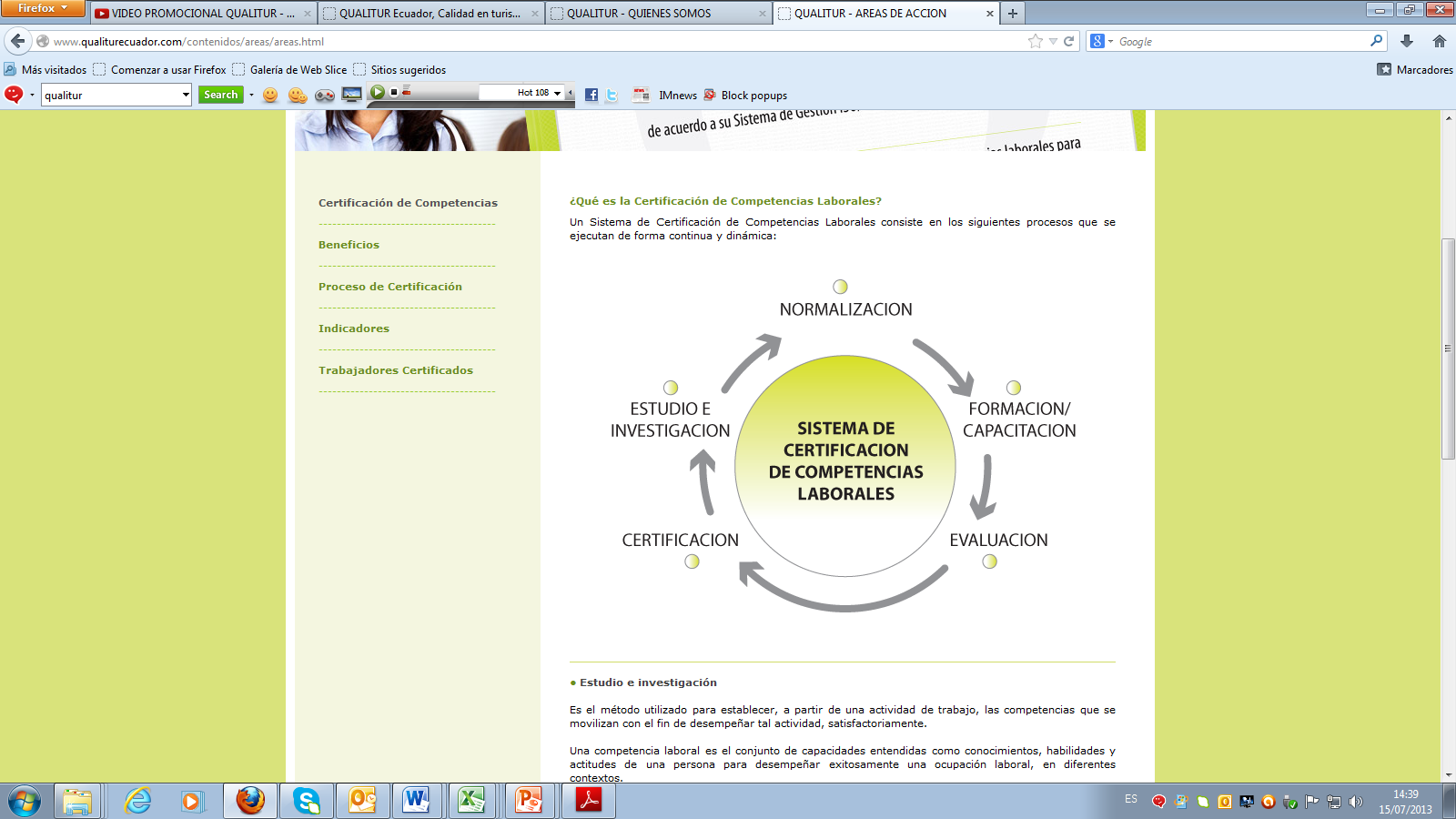 SISTEMA DE CERTIFICACION DE COMPETENCIAS LABORALES
ESTUDIO E INVESTIGACIÓN
Es el método utilizado para establecer, a partir de una actividad de trabajo, las competencias que se movilizan para desempeñar tal actividad, satisfactoriamente.
Una competencia laboral es el conjunto de capacidades entendidas como conocimientos, habilidades y actitudes de una persona para desempeñar exitosamente una ocupación laboral, en diferentes contextos.
SISTEMA DE CERTIFICACION DE COMPETENCIAS LABORALES
Normalización
Una vez identificadas las competencias, se desarrolla un procedimiento de ESTANDARIZACIÓN, de forma tal que la competencia identificada y descrita con un procedimiento común, se convierte en una norma, un referente válido para las instituciones educativas, los trabajadores y los empleadores. 
Las Normas Técnicas de Competencia Laboral para el sector Turismo contienen los conocimientos, habilidades y actitudes a través de los cuales se logran los resultados esperados que llevan al dominio de una o varias competencias.
SISTEMA DE CERTIFICACION DE COMPETENCIAS LABORALES
Formación/ capacitación
Una vez realizada la descripción de la competencia y su normalización, la elaboración de currículos de formación para el trabajo será mucho más eficiente si considera la orientación hacia la norma. 

Esto significa que la formación orientada a generar competencias con referentes claros en normas existentes, tendrá mucha más eficiencia e impacto que aquella desvinculada de las necesidades del sector empresarial.
SISTEMA DE CERTIFICACION DE             COMPETENCIAS LABORALES
Evaluación de conformidad
Es el proceso de verificación de la capacidad de una persona, en relación a los requisitos o criterios específicos previamente definidos (en las normas de competencia laboral), mediante pruebas, tests prácticos, observación o examen de evidencias.
SISTEMA DE CERTIFICACION DE COMPETENCIAS LABORALES
CERTIFICACION
La certificación es la DECLARACIÓN de que el trabajador tiene capacidades para generar los resultados esperados de la respectiva ocupación o competencia. Los resultados están definidos en las Normas Técnicas INEN
La certificación es una actividad voluntaria, reconocida por la industria del Turismo, no existe para controlar las prácticas profesionales, pero sí para reconocer públicamente las competencias de los trabajadores, diferenciándolos en el mercado de trabajo y mejorando la Calidad de los servicios.
QUALITUR
AMBITOS DE ACCION 
ALCANCE 
LOGROS
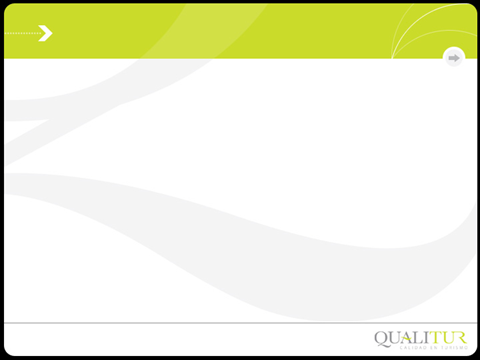 SECTOR Y OCUPACIONES
Alojamiento
Alimentos y Bebidas
Operación Turística
Otras ocupaciones (Vendedor, Cajero, Organizador de Eventos)
Generales (Hospitalidad)
RESULTADOS
40 pruebas técnicas
3 pruebas de habilidad verbal
3 pruebas de habilidad numérica
1 prueba de atención concentrada
1 prueba de aptitudes
Pruebas prácticas para 26 ocupaciones
PROCESO DE EVALUACIÓN
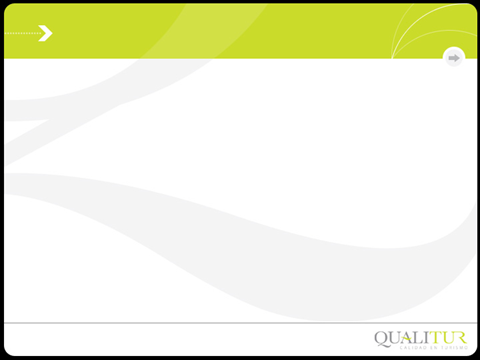 son desarrollados Y DIFERENCIADOS para cada Norma
Se utilizan Técnicas Científicas de Evaluación de Personas
De modo que se asegure que solamente Candidatos Competentes sean efectivamente certificados; y, 
Que el proceso sea transparente e íntegro.
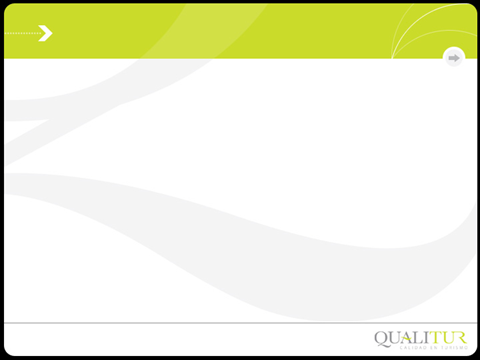 PROCEDIMIENTO DE EVALUACIÓN CON FINES DE CERTIFICACIÓN
Llenar una solicitud de inscripción
Según requisitos de cada Norma se define
Prueba de conocimientos técnicos
Prueba de habilidades numéricas
Pruebas de habilidades verbales
Evaluación de comportamientos
Pruebas prácticas
Corrección y Aprobación a la Certificación
Certificación
SISTEMA DE CERTIFICACION DE             COMPETENCIAS LABORALES
Evaluación de conformidad
Es el proceso de verificación de la capacidad de una persona, en relación a los requisitos o criterios específicos previamente definidos (en las normas de competencia laboral), mediante pruebas, tests prácticos, observación o examen de evidencias.
SISTEMA DE CERTIFICACION DE COMPETENCIAS LABORALES
ORGANISMO ACREDITADOR
SERVICIO DE ACREDITACION ECUATORIANO SAE
ORGANISMO EVALUADOR DE CONFORMIDAD / CERTIFICADOR
CORPORACION QUALITUR
NORMA 
ISO 17024 -2012
NORMA ISO -9001 
NORMAS
 INEN POR COMPETENCIA
ESQUEMA DE CERTIFICACION POR COMPETENCIA
TRABAJADOR
CERTIFICADO 
NO CONFORME
NUMEROS
LOS NUMEROS
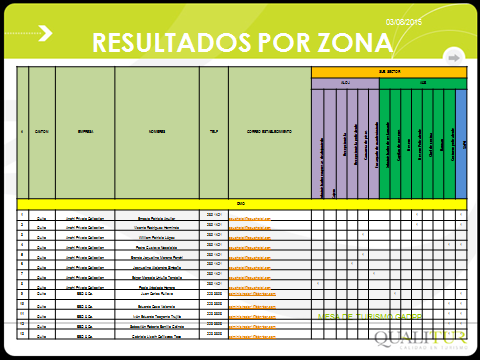 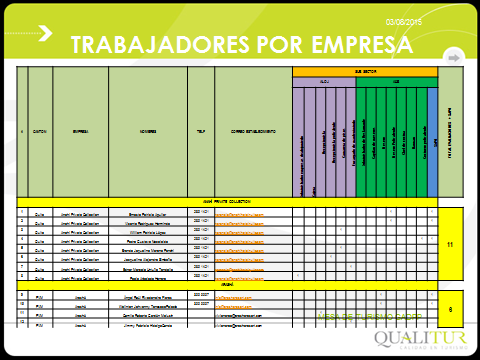 TRABAJADORES POR COMPETENCIAS
28/10/2015
MESA DE TURISMO GADPP
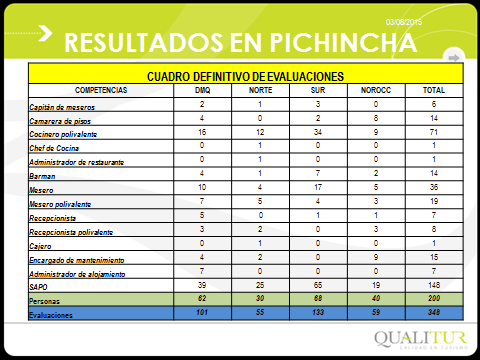 NUMERO DE  PERSONAS EVALUADAS EN GALAPAGOS POR ISLAS
NÚMERO DE PRUEBAS APLICADAS POR ISLAS
PERSONAS EVALUADAS VS APROBADAS EN SANTA CRUZ
PERSONAS EVALUADAS VS APROBADAS EN ISABELA
PERSONAS EVALUADAS VS APROBADAS EN SAN CRISTOBAL
PORCENTAJE DE PERSONAS APROBADAS
PERSONAS EVALUADAS Vs APROBADOS EN LAS ISLAS GALAPAGOS
COMPARATIVO CON RESULTADOS NACIONALES
RESULTADOS ADICIONALES
Personas Evaluadas según contrato 100
Funcionarios Capacitados según contrato 5
Evaluaciones previstas en 1 isla 
Evaluaciones previstas hasta en 7 competencias 
Evento de entrega de Certificaciones en 1 isla
Personas Evaluadas reales     151
Funcionarios Capacitados reales 9
Evaluaciones realizadas en 3 islas 
Evaluaciones en 11 competencias 
Evento de entrega en 2 islas
Interés en el Sector sobre Procesos de Calidad en Personas 
Capacidad Instalada para nuevos procesos
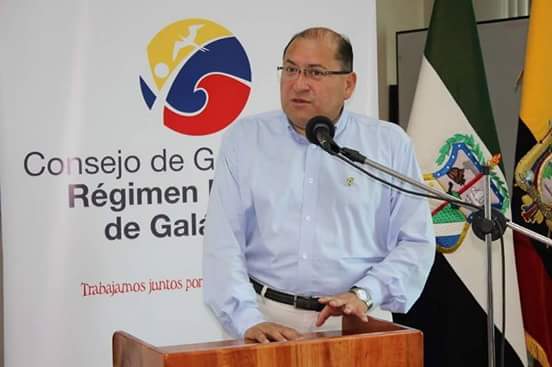 PROYECCIONES
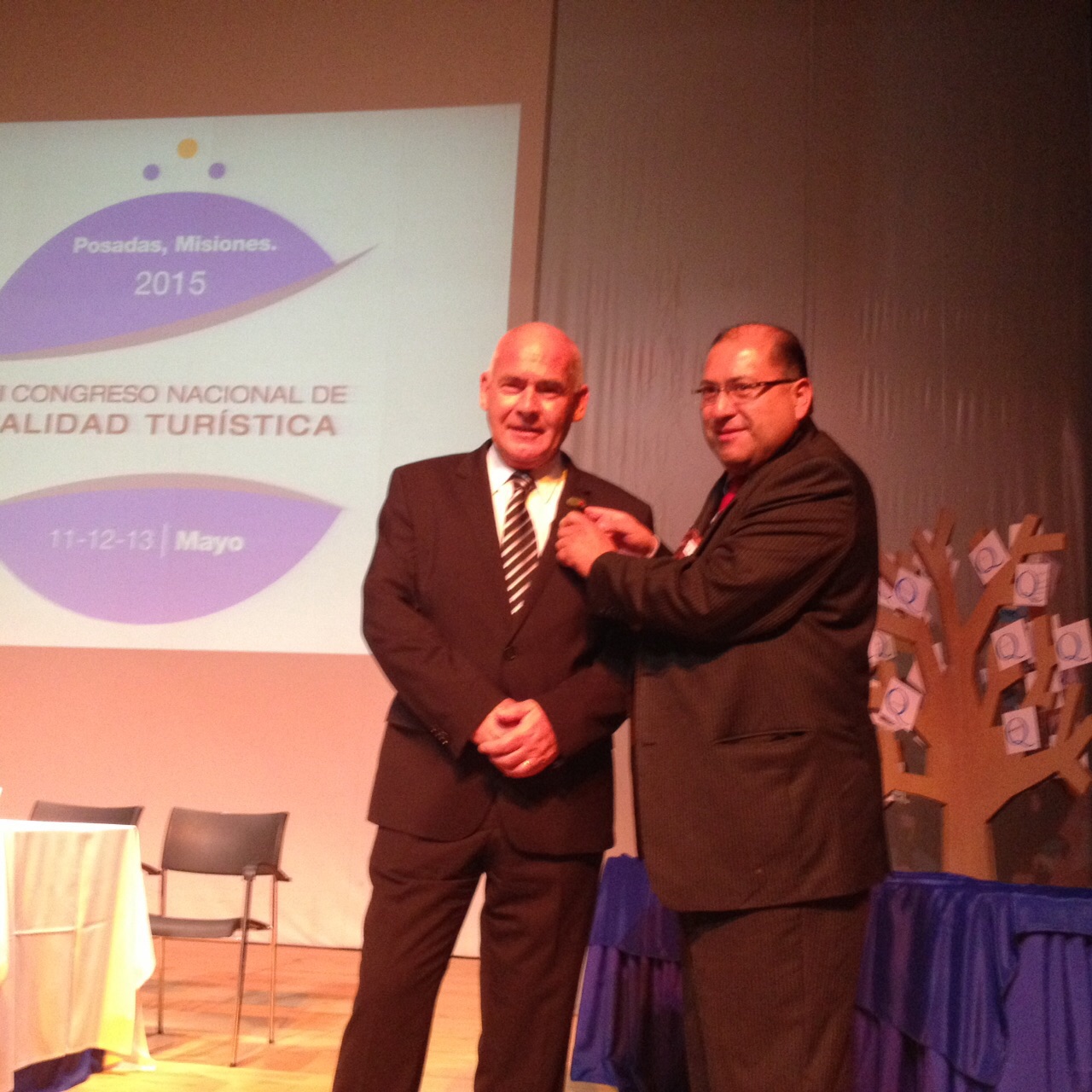 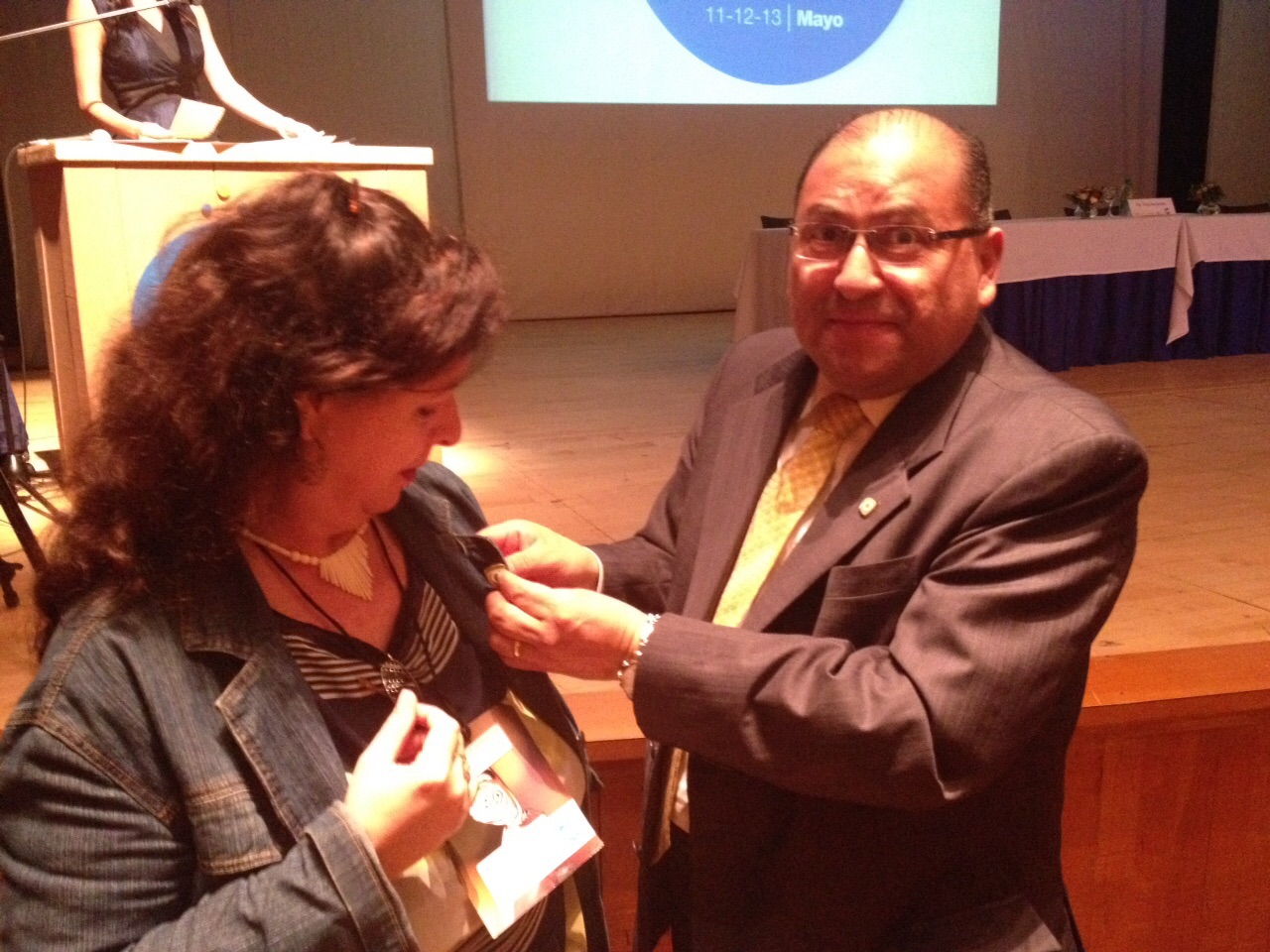 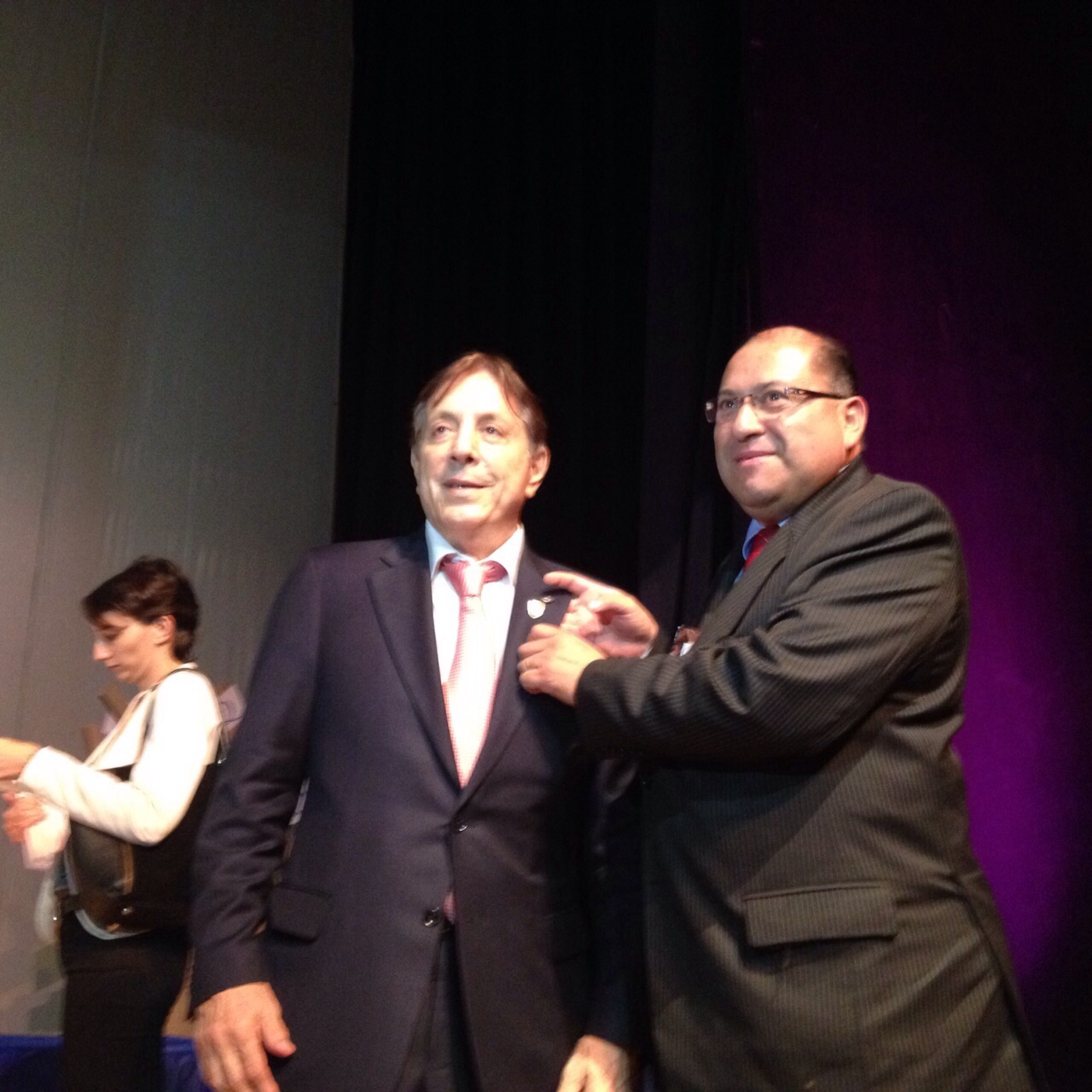 PROYECCIONES
QUALITUR ha firmado un contrato con CANATUR de Perú para implantar el sistema en ese país
Mantenemos contacto con el Ministerio de Turismo y la Cámara de Turismo de Córdoba (Argentina) para lo mismo
Vamos a implantar el proceso en la CETUR – FEDESUD
FINALMENTE
QUALITUR es la herramienta que permite trabajar sobre la CALIDAD de las personas
Las Competencias Laborales permiten estandarizar las capacidades que se requieren en el Sector
Permite dirigir la capacitación hacia las necesidades de aprendizaje 
Mejora la productividad y por ende la rentabilidad de la industria
Facilita los procesos de selección de personal
Brinda reconocimiento internacional de una ocupación a las personas 
Eleva la autoestima y motiva al trabajador
CONSULTAS E INQUIETUDES
QUITO
Av. Rumipamba E2-324 y Amazonas, 
Torre Carolina piso 10
Teléfono: 2257533 Ext 205
Email: info@qualiturecuador.com
www.qualiturecuador.com
GUAYAQUIL 
Luque 111 y Pichincha 
Edif. Banco Park piso 14 
Teléfono  2517622
Link, Video Promocional QUALITUR :
 http://www.youtube.com/watch?v=qGYIq4v2Yoo
GALAPAGOS
CAPTURGAL 
Av. Charles Darwin, edificio CAPTURGAL
Teléfono 2526609
Muchas gracias